Festivals – Risk Management
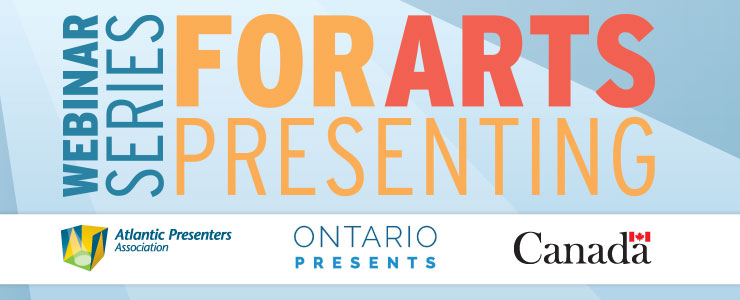 March 8, 2017
Cheryl A Ewing Consulting
Reminders:
You can hear us, we cannot hear you!

Can’t hear?
Try turning up your volume
Call in by phone or use your computer headphones

Have a question? 
Use the chat box, any time. Will have time at the end and after the webinar. 

Downloads
Slide Presentation and other materials
Webinar Recording will be available on Ontario Presents site
Cheryl A Ewing Consulting
March 8, 2017
[Speaker Notes: Don’t wait for questions, I will answer as they appear unless they will be covered later. 

This presentation will be available as a download.]
Goal:
To have the tools and knowledge necessary to ensure a safe festival.
Cheryl A Ewing Consulting
March 8, 2017
Agenda:
Identifying risk

Planning for risk
March 8, 2017
Cheryl A Ewing Consulting
Do you have a plan?



Why do you need one?
March 8, 2017
Cheryl A Ewing Consulting
[Speaker Notes: Having a process for identifying risk and then addressing the issues 
Insurance

What happens if?  There is a power outage, lost child, the knowledgeable person is offsite]
Most events have a process for dealing with:

Lost children…or parents
Medical emergency



Why do you need one?
March 8, 2017
Cheryl A Ewing Consulting
[Speaker Notes: Having a process for identifying risk and then addressing the issues 
Insurance

What happens if?  There is a power outage, lost child, the knowledgeable person is offsite]
Have you considered:

Severe weather
Power outage
Access to your site for first responders?
March 8, 2017
Cheryl A Ewing Consulting
[Speaker Notes: Having a process for identifying risk and then addressing the issues 
Insurance

What happens if?  There is a power outage, lost child, the knowledgeable person is offsite]
Getting there:

Identify potential risks
Develop a plan
March 8, 2017
Cheryl A Ewing Consulting
Developing your plan – the risk chart
March 8, 2017
Cheryl A Ewing Consulting
[Speaker Notes: Having a process for identifying risk and then addressing the issues 
Insurance
Provides the template for a plan
Have fun!]
Dealing with the chart:
Your priority is the high risk, high probability section. 
Prioritize these items and develop plans. 
It may not be possible to address all of them all at once. 
Your intention is that this becomes an ongoing organization priority that is reviewed annually.
March 8, 2017
Cheryl A Ewing Consulting
On an annual basis, review your risk chart:

Do you need to add anything?
Can you remove anything?
Should anything be shifted?
What should be your next priorities?
March 8, 2017
Cheryl A Ewing Consulting
Developing a Risk Management Plan

This document outlines scenarios and responses. 
Includes necessary information in one document. 
Is updated annually.
March 8, 2017
Cheryl A Ewing Consulting
Contents:
Emergency Information:
Outlines overall procedures 
Identifies lines of internal communication	
Includes emergency phone numbers 
When to notify emergency services

Communication Plan:
Outlines who can make a decision to cancel
Identifies lines of external communication

Role of Volunteers At The Festival:	
Expectation of volunteers relating to public in general
How to respond to an emergency or situation
Cheryl A Ewing Consulting
March 8, 2017
Contents:
Emergency Types:
Medical 
Civil
Weather
Power Failure
Fire
Stage Failure
Missing People
Theft or Mugging
Terrorism Threat

Evacuation Procedures
March 8, 2017
Cheryl A Ewing Consulting
Preparing for Emergencies
In your annual planning cycle, include a meeting with First Responders. 

Review, or plan, based on their knowledge of changing concerns. Working with them develop your plans including Evacuation Procedures as appropriate.

Consider:
When and how to notify your audience
Do you have a bullhorn in case of power outage?
Where and when to send your audience away
Do you have access to a severe weather warning app? 
How to use the media to transmit your message?
March 8, 2017
Cheryl A Ewing Consulting
Your first priority is protecting life, not property.
March 8, 2017
Cheryl A Ewing Consulting
Creating a Safe Environment
Code Of Conduct:
Outlines expectations of all volunteers towards the public and each other
States what is expected of the volunteers
States what volunteers can expect from the festival
	
Supervision:	
Clarifies who volunteers will report to
Identifies what to do if they have concerns about their position or interactions with others
March 8, 2017
Cheryl A Ewing Consulting
[Speaker Notes: These materials can be included within the risk management plan, the volunteer manual or can be a separate document]
Creating a Safe Environment
Inclusion of Alcohol:
What are the procedures for serving of alcohol?
Last call
Limitations
Expectations of volunteers whether or not they are serving
Identifying the individual in charge
Should not only meet expectations of provincial authority but also what you have identified as appropriate for your event
Identifies on-site signage including process, if any, for safe driving options
March 8, 2017
Cheryl A Ewing Consulting
[Speaker Notes: These materials can be included within the risk management plan, the volunteer manual or can be a separate document]
Creating a Safe Environment
Harassment And Discrimination:
Unfortunately, there can be workplace challenges within volunteer organizations	
Volunteers must know who to turn to if they have any kind of negative experience
Addressing potential situations in a manual provided to your volunteers demonstrates that you take their safety and experience seriously
Have an internal process for recording volunteer concerns
March 8, 2017
Cheryl A Ewing Consulting
[Speaker Notes: These materials can be included within the risk management plan, the volunteer manual or can be a separate document 
In the case of internal staff/volunteer change, it is possible to ‘rehire’ a volunteer deemed unacceptable to the organization.]
Creating a Safe Environment
Discipline And Dismissal
Inappropriate behaviours can negatively influence your festival’s 
Reputation in the community
Ability to secure funding
Artist/client/customer relations
Volunteer program morale
Employee morale

Disciplinary action is taken to ensure that volunteers comply with:
Supervisory expectations
Job standards
Organizational policies, procedures and work rules
Safety rules
March 8, 2017
Cheryl A Ewing Consulting
[Speaker Notes: These materials can be included within the risk management plan, the volunteer manual or can be a separate document]
Privacy Policy
In addition to the privacy policy we should have in place to protect our patrons, we should assure our volunteers that they are subject to the same protections. State how you will use the info – for scheduling purposes and ask them to opt-in if they want to be on our marketing lists.
March 8, 2017
Cheryl A Ewing Consulting
[Speaker Notes: These materials can be included within the risk management plan, the volunteer manual or can be a separate document]
Documentation

Do you have an incident report?
Do your volunteers know where to find it?
Do they know that they should use it no matter how trivial the injury/incident might seem?
First responders won’t share their report, so you must make your own record.
March 8, 2017
Cheryl A Ewing Consulting
Document:

Minor and major injuries
Disturbances or crowd problems
Any situation involving security or emergency personnel
Property damage
Altercations
Any incident involving arrest or police action
Threats of physical force or violence
March 8, 2017
Cheryl A Ewing Consulting
Documentation:

The record of any incident should be filled out carefully and at the time of the incident or immediately following. It is not to be taken lightly. 
Get names, addresses and telephone numbers of all parties, including any witnesses. Verify spelling of names.
Give factual descriptions of what occurred and the injury or damage done, but DO NOT offer opinions on who, if anyone, may have been at fault.
All items on the report must be completed. If information is unknown, state that on the form.
State the connection of the involved individual(s) to the performance (artist, audience, volunteer, etc.)
Return completed form immediately.
March 8, 2017
Cheryl A Ewing Consulting
In Conclusion
Preparing for emergencies, no matter how unlikely they may seem, allows you to shine should one arise. 

Documentation is critical, particularly if insurance becomes  involved.
March 8, 2017
Cheryl A Ewing Consulting
[Speaker Notes: Insurance companies want to know that you are thinking in a proactive way. Demonstrating that you take risk seriously, have procedures in place and review annually demonstrates a state of care that could become important.]
Questions?
March 8, 2017
Cheryl A Ewing Consulting
Templates
Risk Management Plan
Sample Risk Chart (included in powerpoint)
March 8, 2017
Cheryl A Ewing Consulting
Sign Up for more webinars on Festival Presenting!
March 22: Telling Your Story

March 29: Collaboration and How to Make it Work to Your Benefit
March 8, 2017
Cheryl A Ewing Consulting